Estimación Probabilística del Francobordo de una Embarcación Menor Oceánica
José R. Marín, Ph.D., 
Profesor, Fac. Ing. Marìtima CC. del Mar, ESPOL
Guayaquil, Ecuador
1.- Movimientos y Convención de Signos
2.- Ecuaciones de movimiento Plano Vertical
3.- Respuesta a Olas Regulares
4.- Respuesta a Mar Irregular
5.- Francobordo requerido
6.- Visualización de Resultados
Buque respecto de un tren de olas
1. Movimientos y Convención de Signos
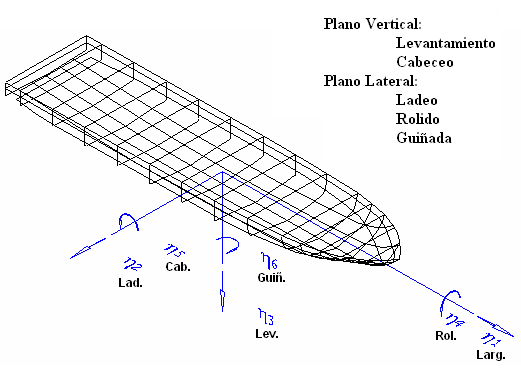 Solución:
2. Ecuaciones de Movimiento (Plano Vertical)
Lpp: 28.8 m    B: 8.0 m   D: 3.40 m  T: 2.37 m   CB: 0.50
3. … Respuesta a Olas Regulares
Olas de Proa, Amplitud de ola: 1 metro
Programa SCORES, Raff, 1972
3. ... Respuesta a Olas Regulares:
Espectro de Mar (ITTC)
Espectro de Respuesta:
Densidad probabilística para màximos de la respuesta:
4. Respuesta a Mar Irregular
Respuesta: Amplitud del Movimiento de la Proa 
                   respecto de la superficie de la ola
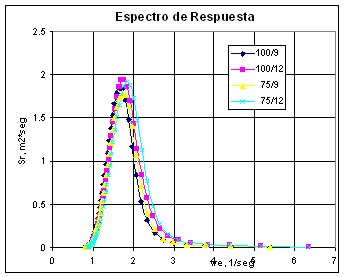 4. ... Respuesta a Mar Irregular
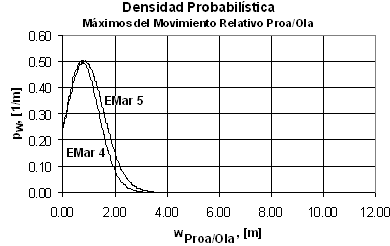 Máximos en una hora::
75%, 12 kn
Recomendación: NT<30
5. Francobordo Requerido
Inmersiones de Cubierta en una hora::
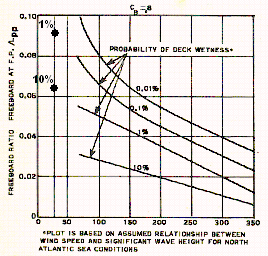 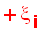 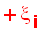 6. Visualización de Resultados
RespIrregular